Нашей школе – 20 лет!
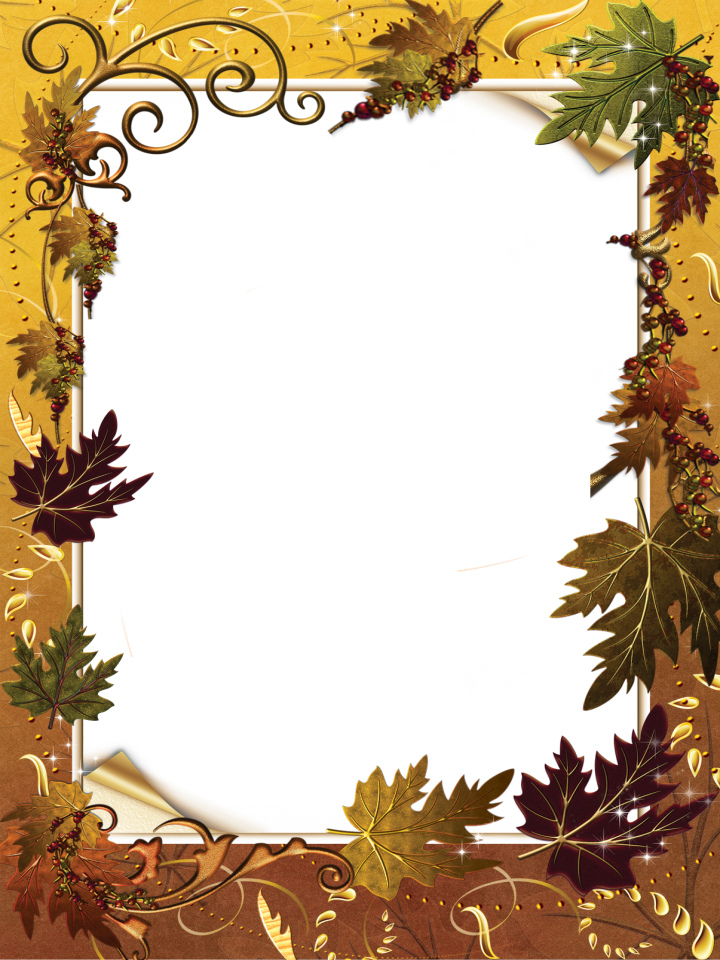 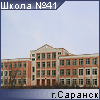 Фотолетопись истории школы
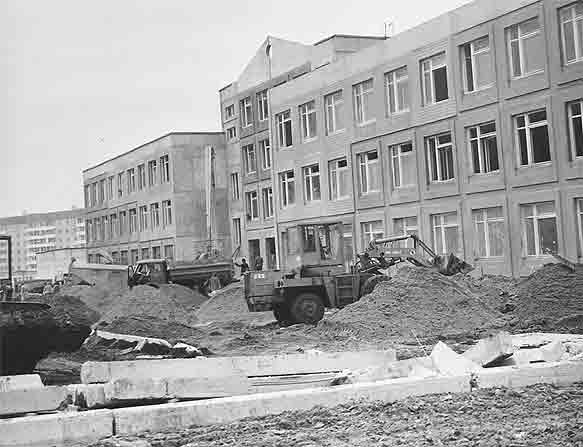 «Такой нас встретила школа 1 августа 1990 года!»
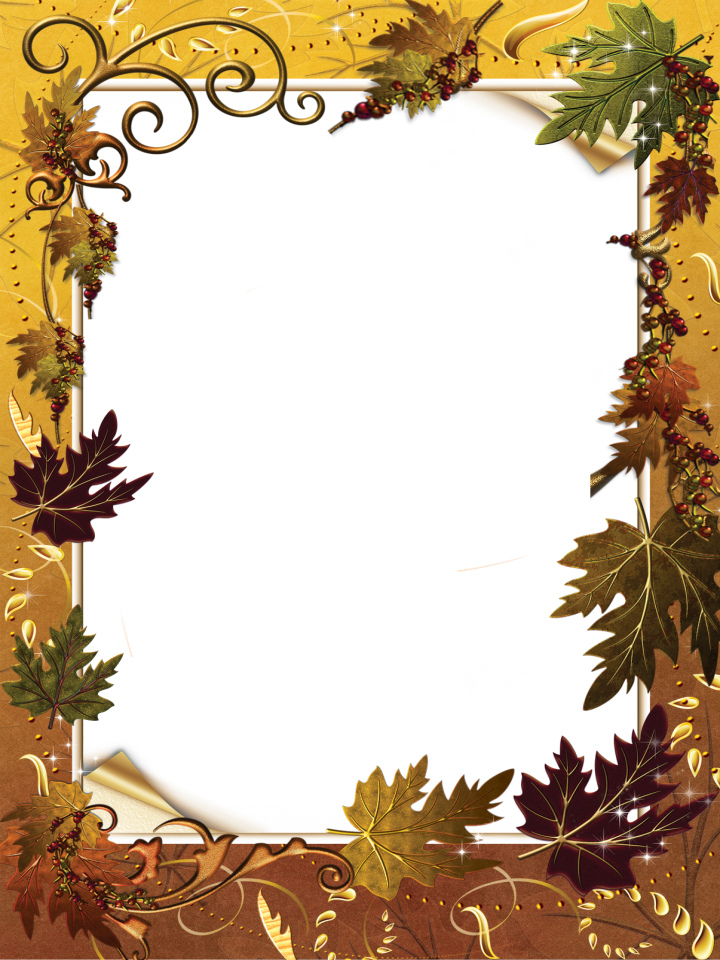 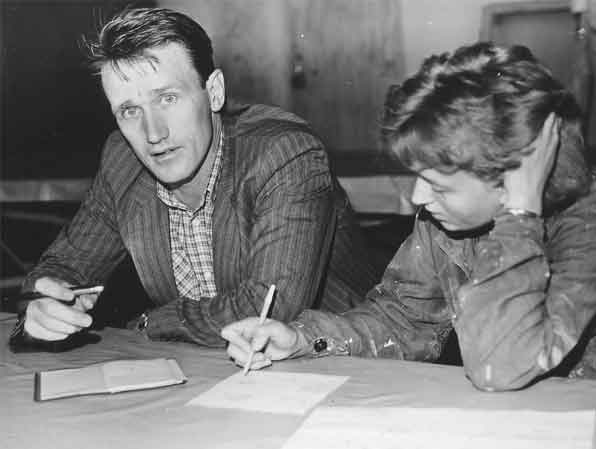 Директор школы Марычев Василий Федорович и завуч Новикова Татьяна Владимировна возглавили работу учителей по строительству школы
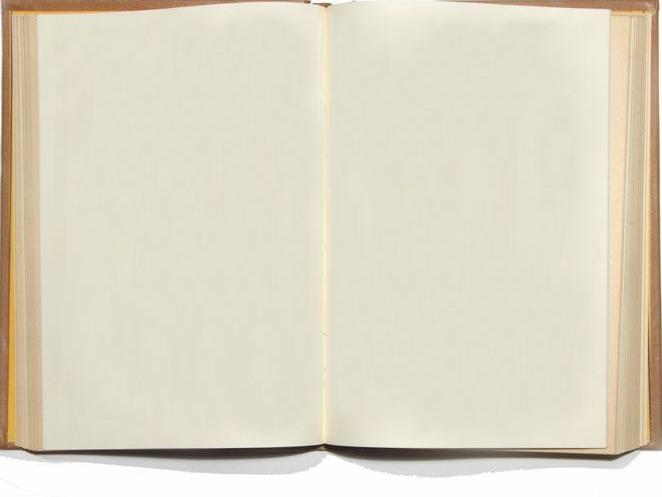 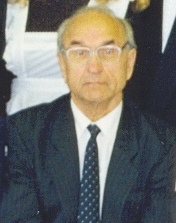 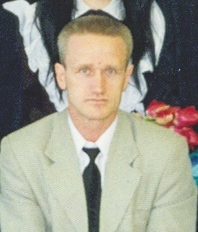 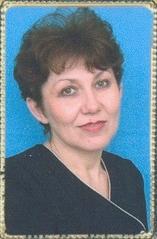 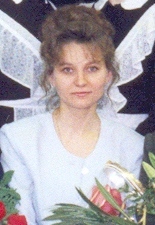 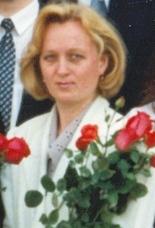 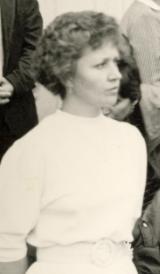 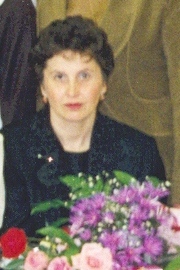 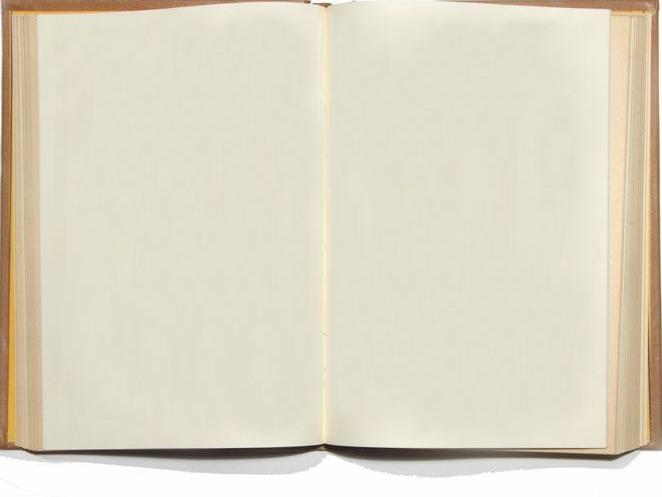 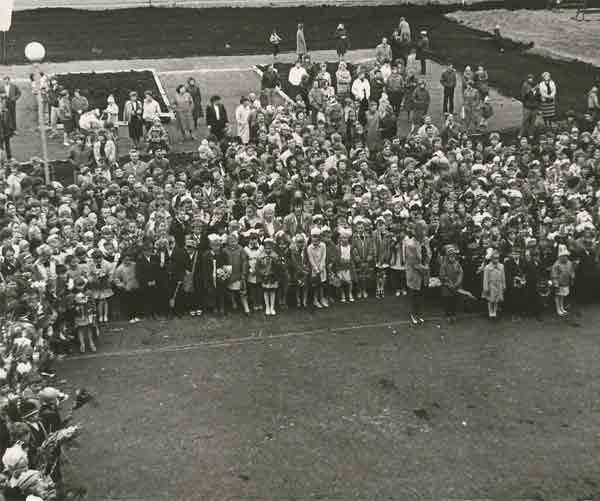 1990-1991 учебный год:сформировано 34 класса-комплекта,в школу поступило 954 ученика.
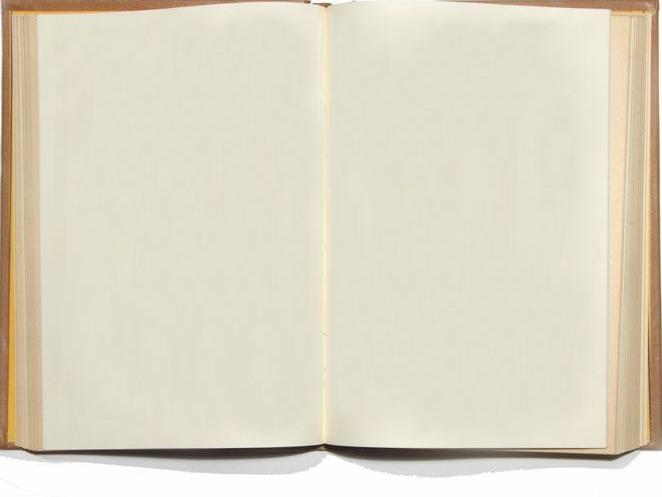 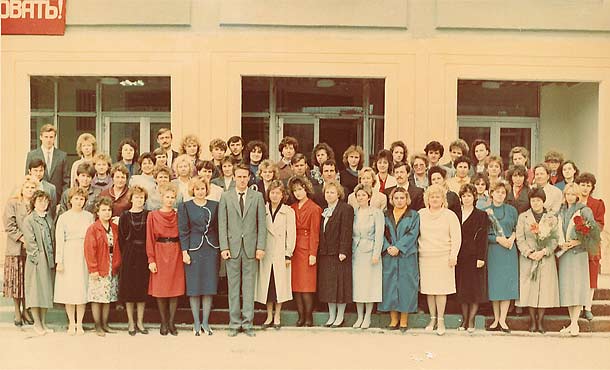 Принято на работу в школу 64 учителя
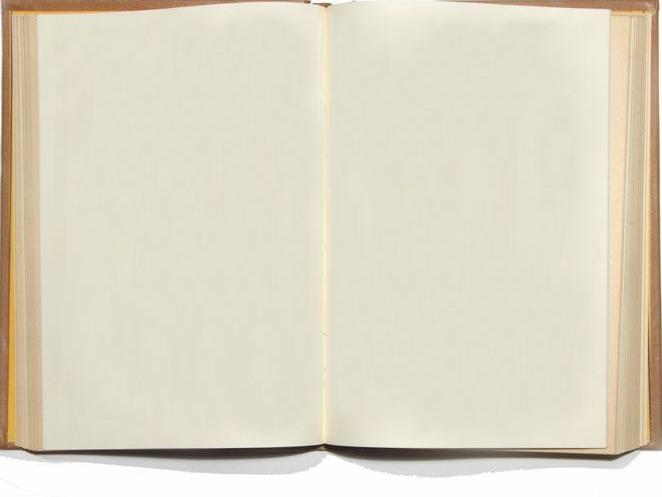 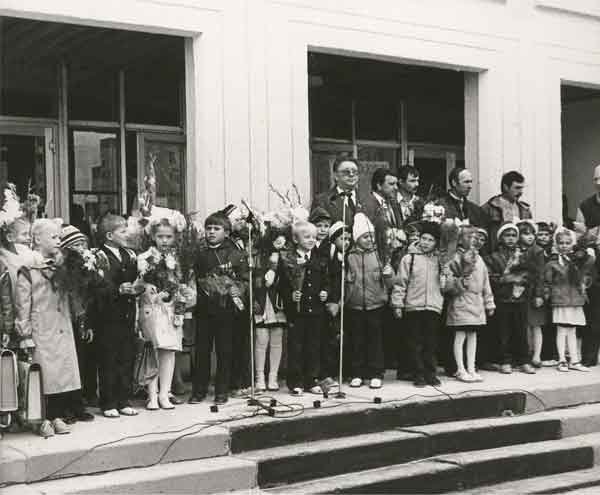 «Буквы разные писать тонким пёрышком в тетрадь учат в школе, учат в школе...»
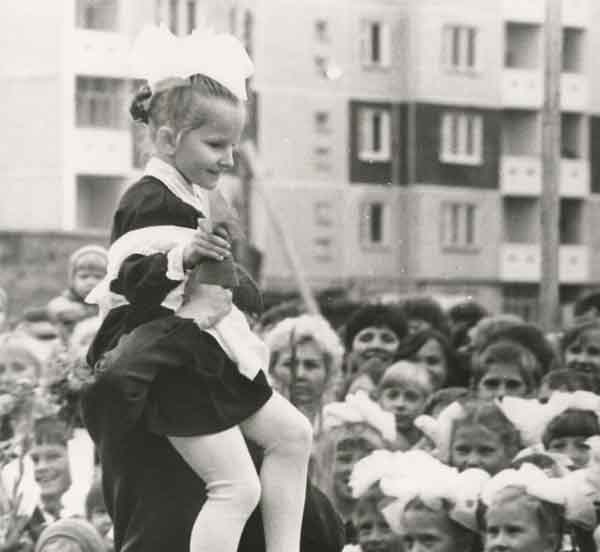 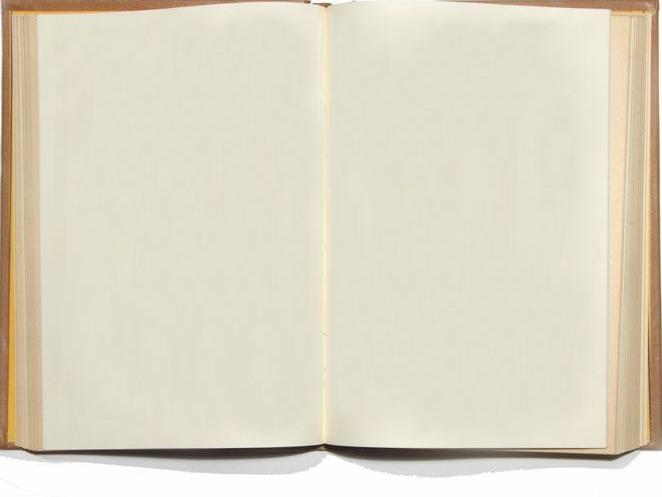 И вот звучит долгожданный первый звонок в руках Гуливатенко Светы…
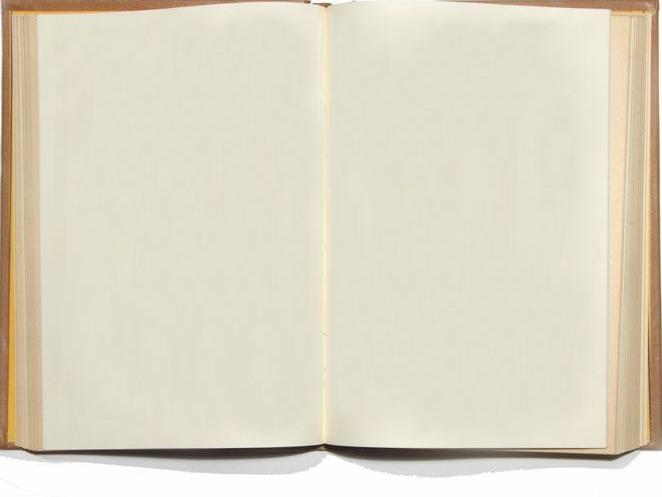 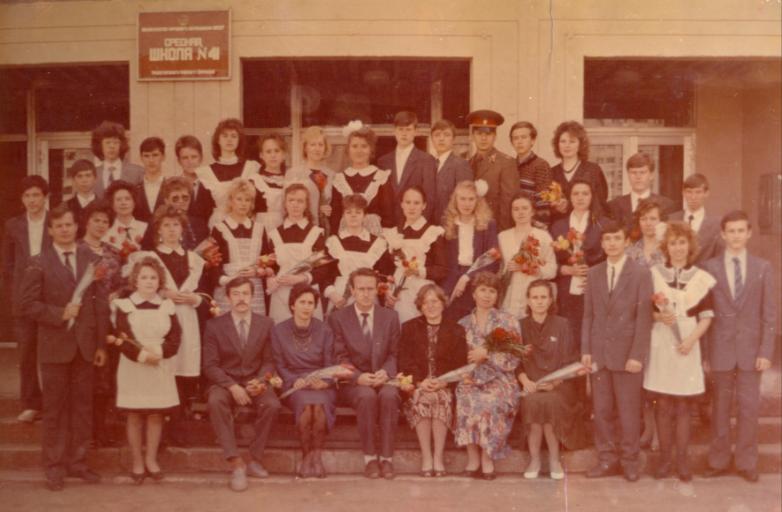 Первый выпускной класс
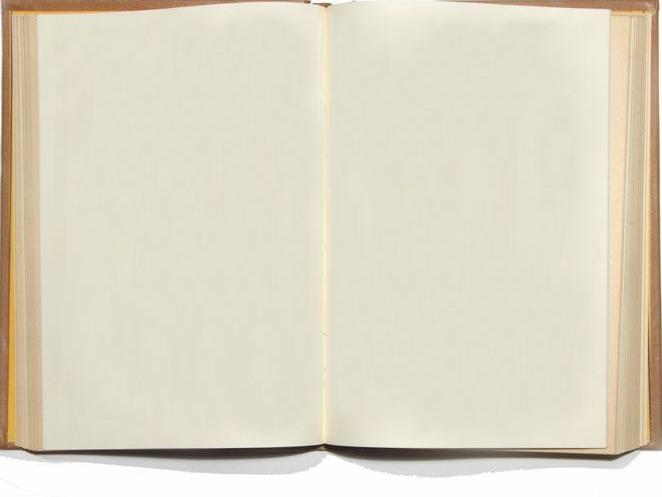 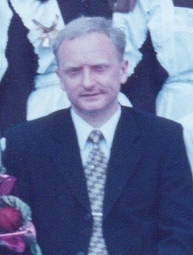 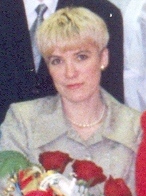 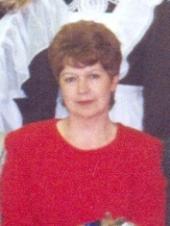 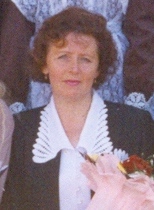 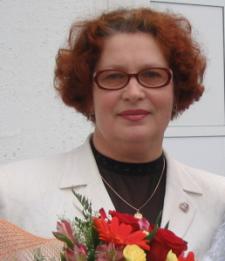 2002 год
Директор школы Гордеев Андрей Николаевич
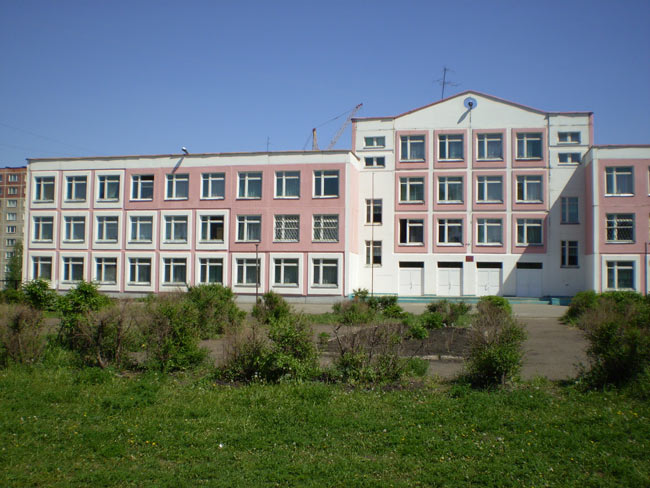 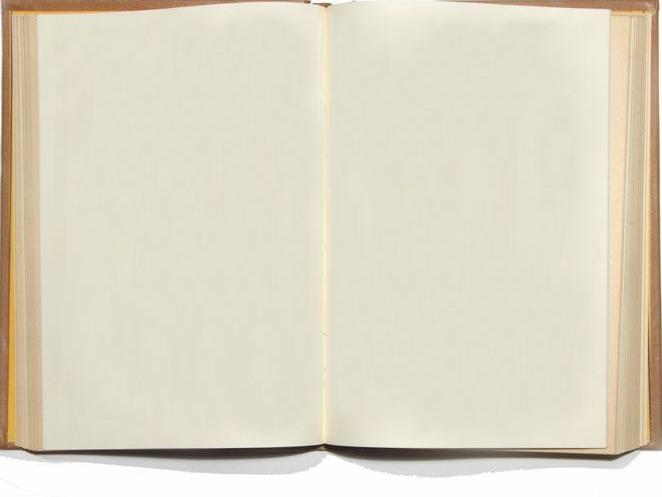 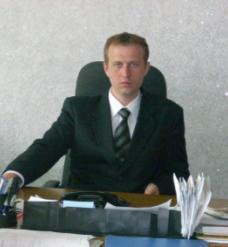 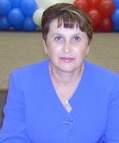 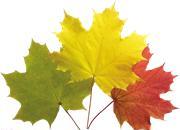 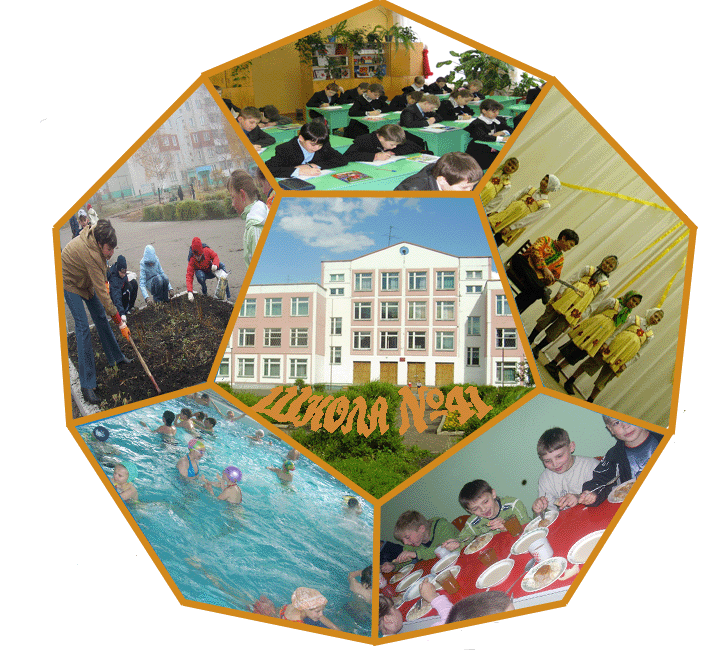 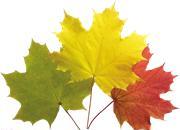 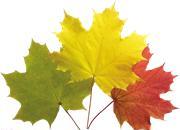 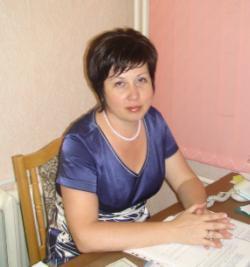 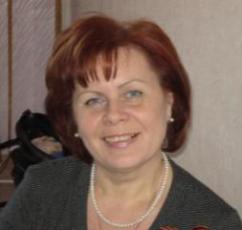 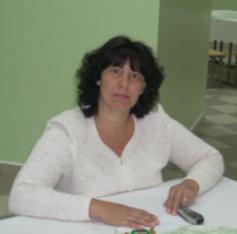 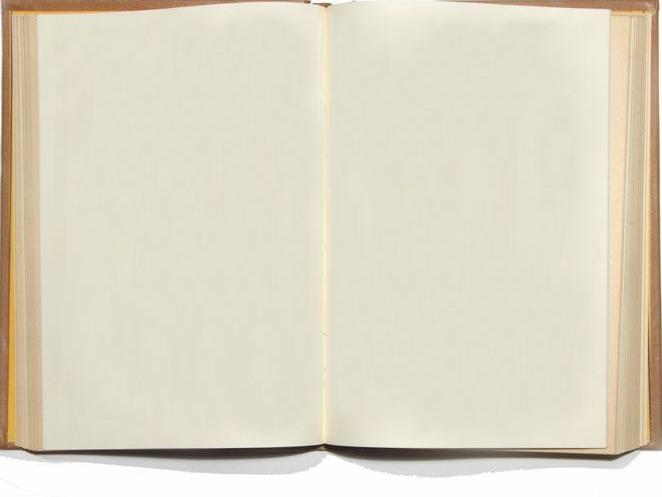 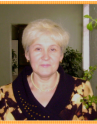 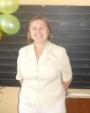 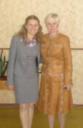 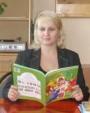 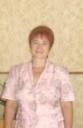 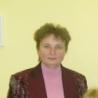 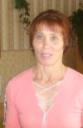 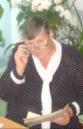 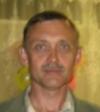 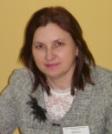 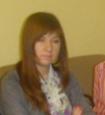 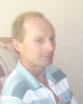 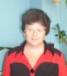 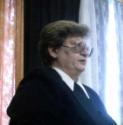 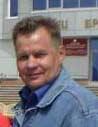 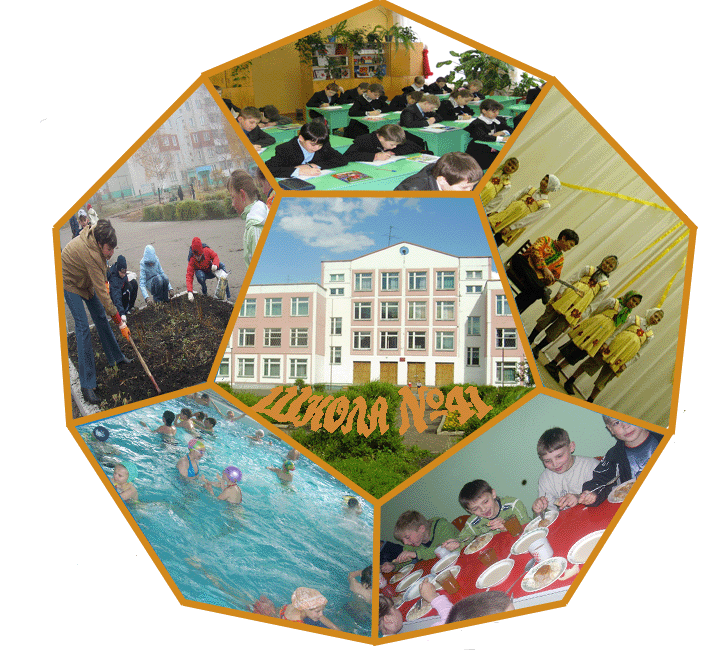 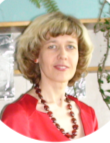 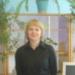 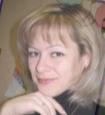 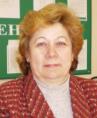 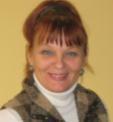 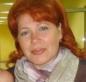 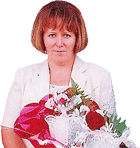 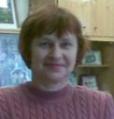 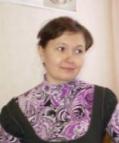 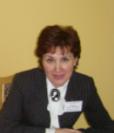 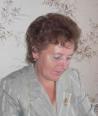 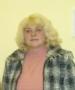 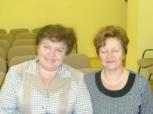 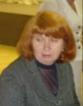 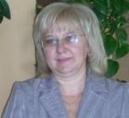 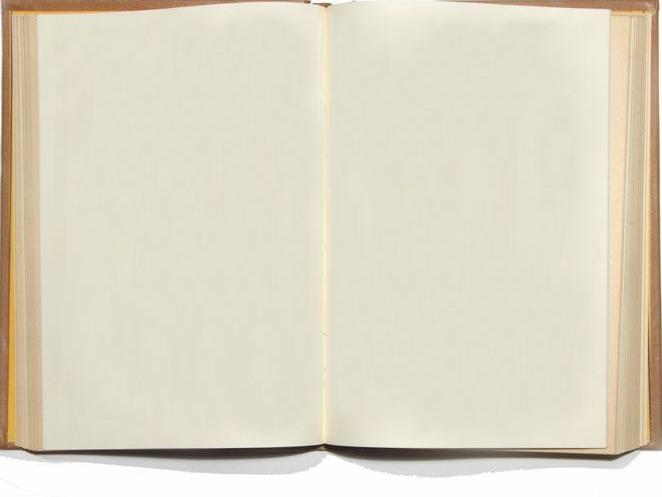 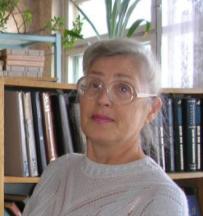 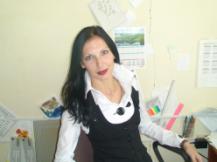 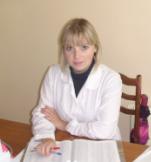 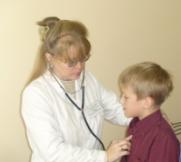 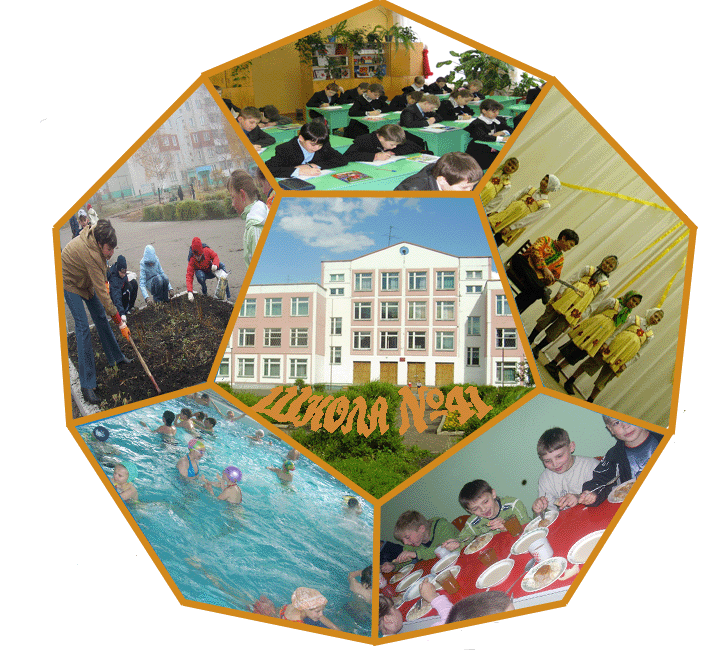 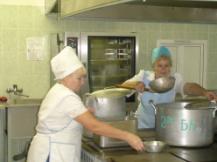 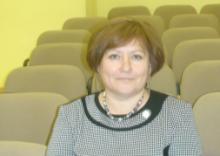 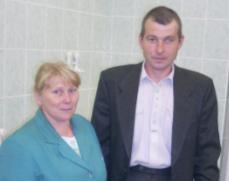 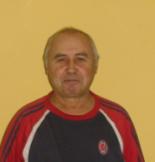 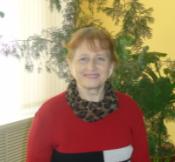 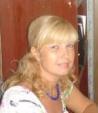 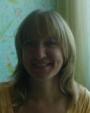 20
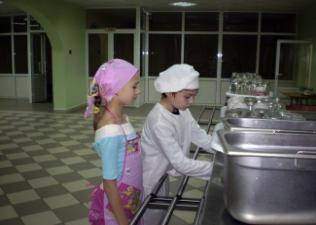 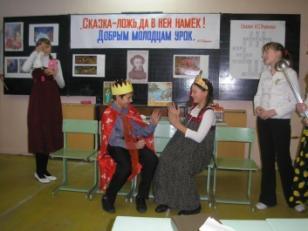 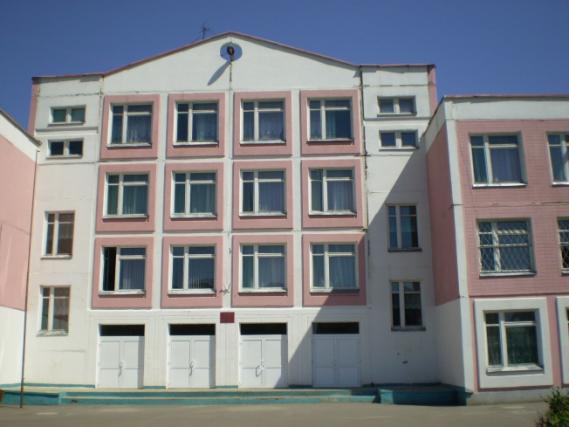 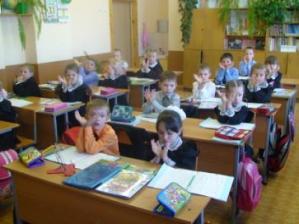 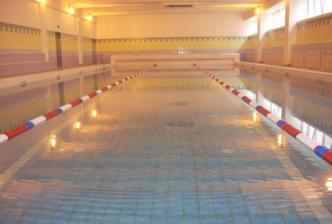 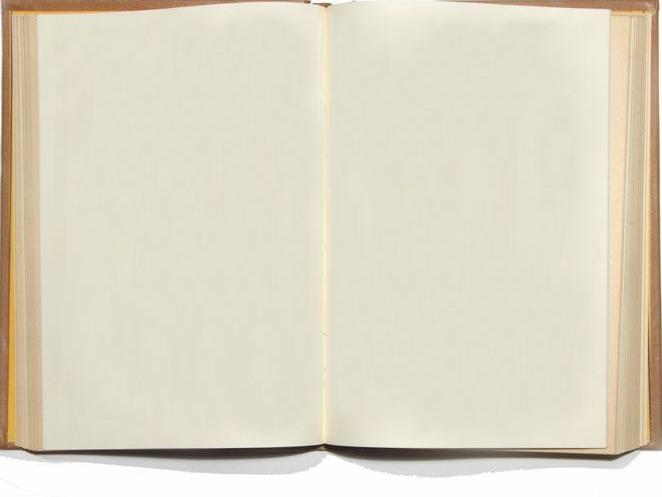 ВАМ СПАСИБО ЗА ВСЁ! 
И ПОЧЁТ ВАМ, И ЧЕСТЬ!
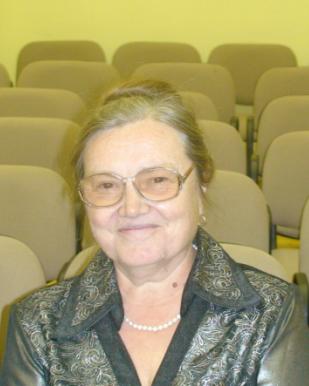 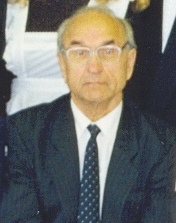 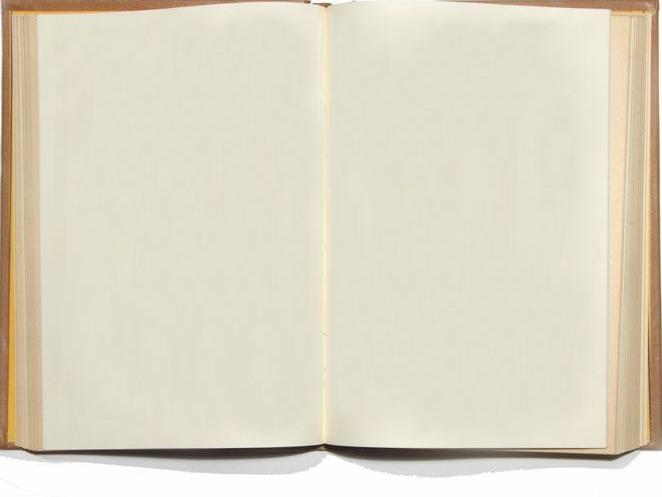 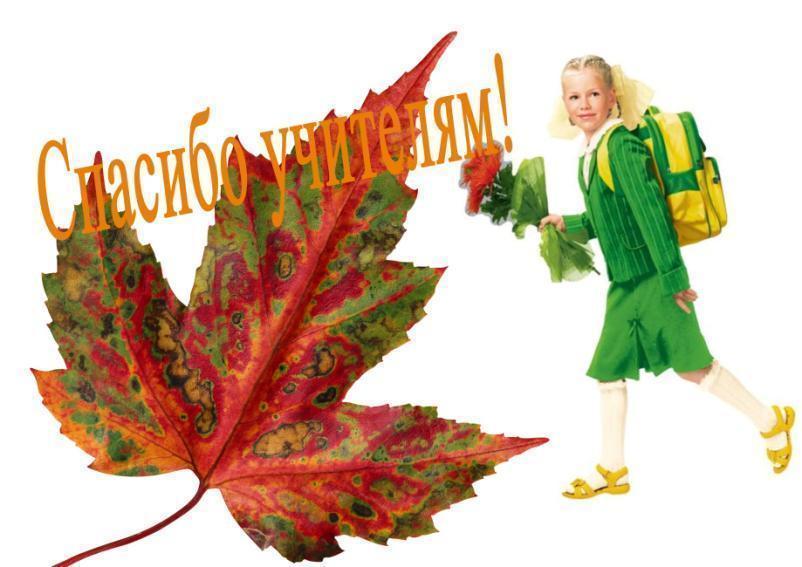 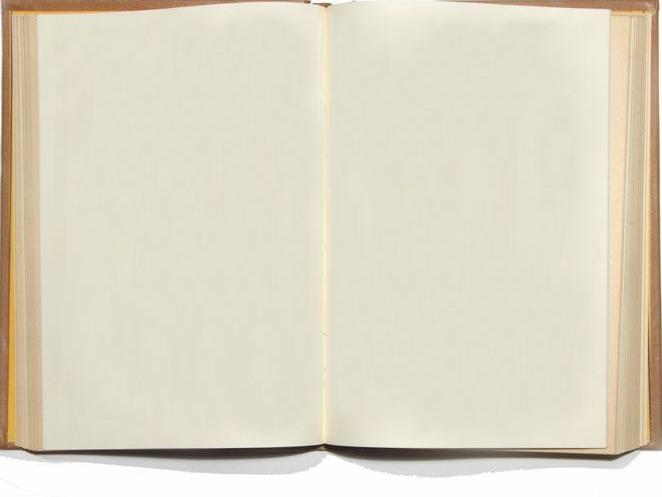 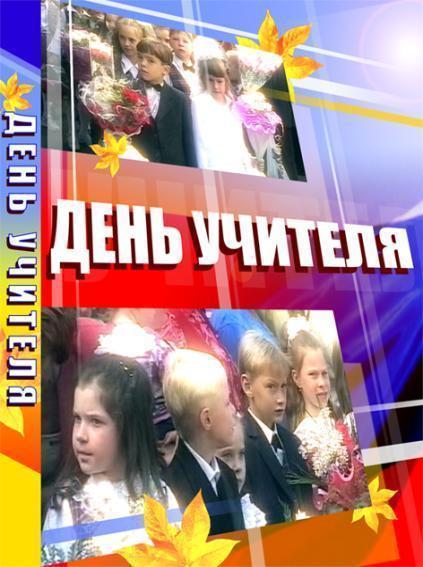 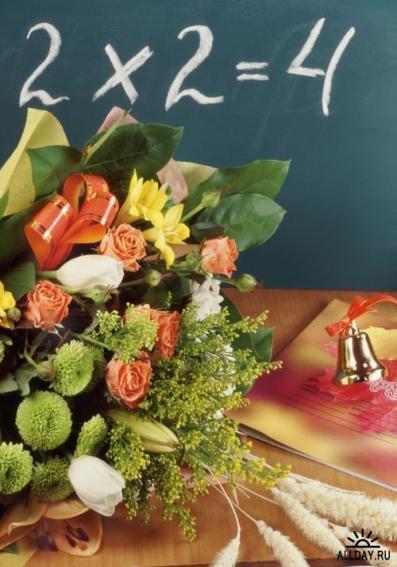 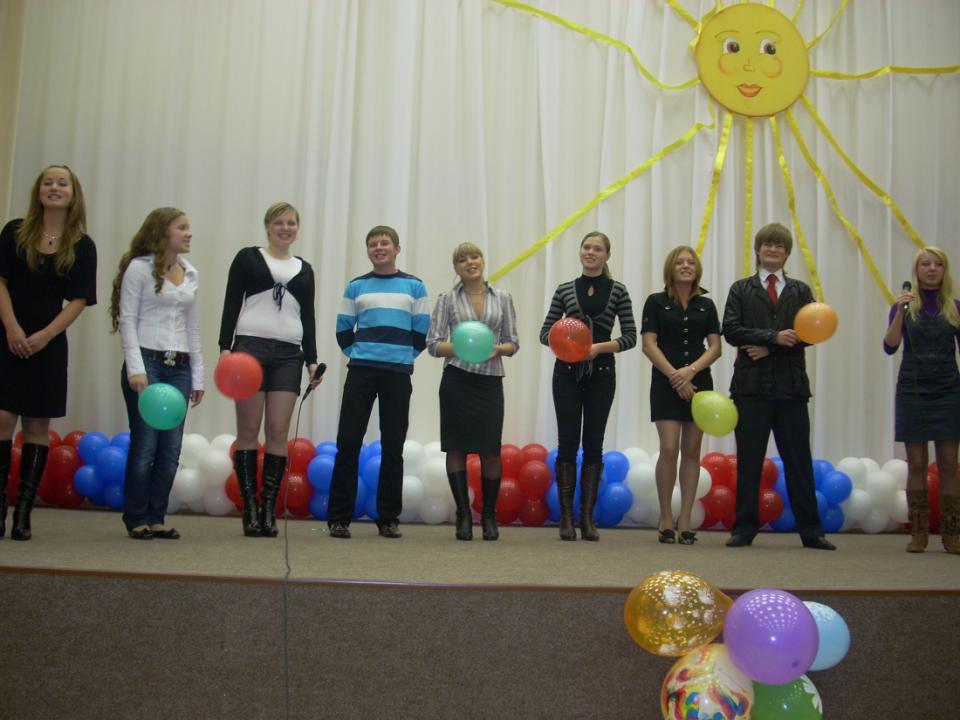 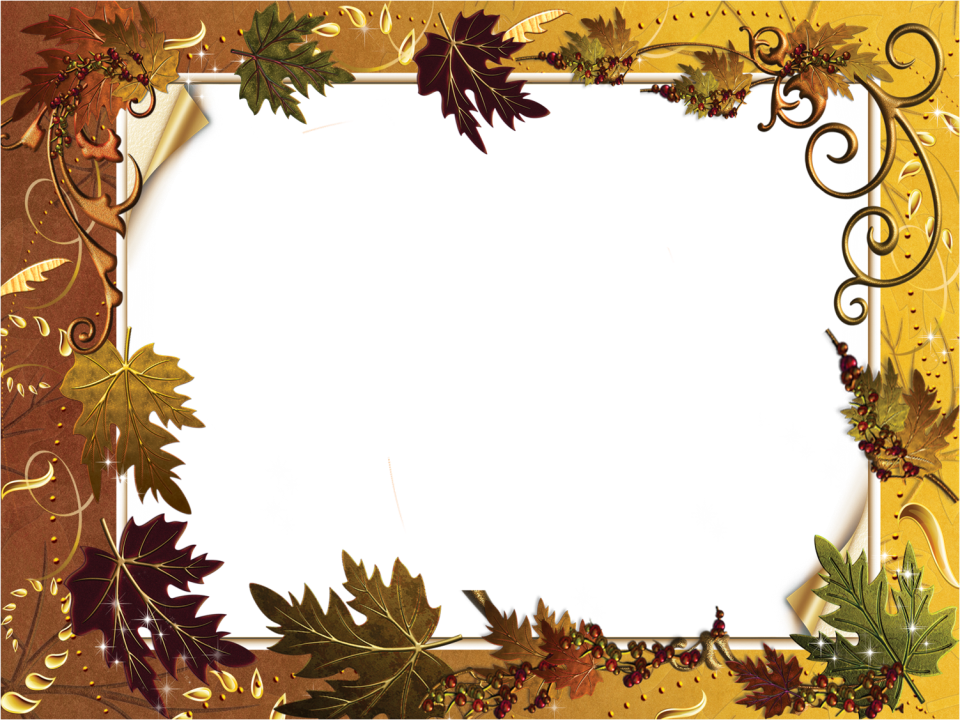 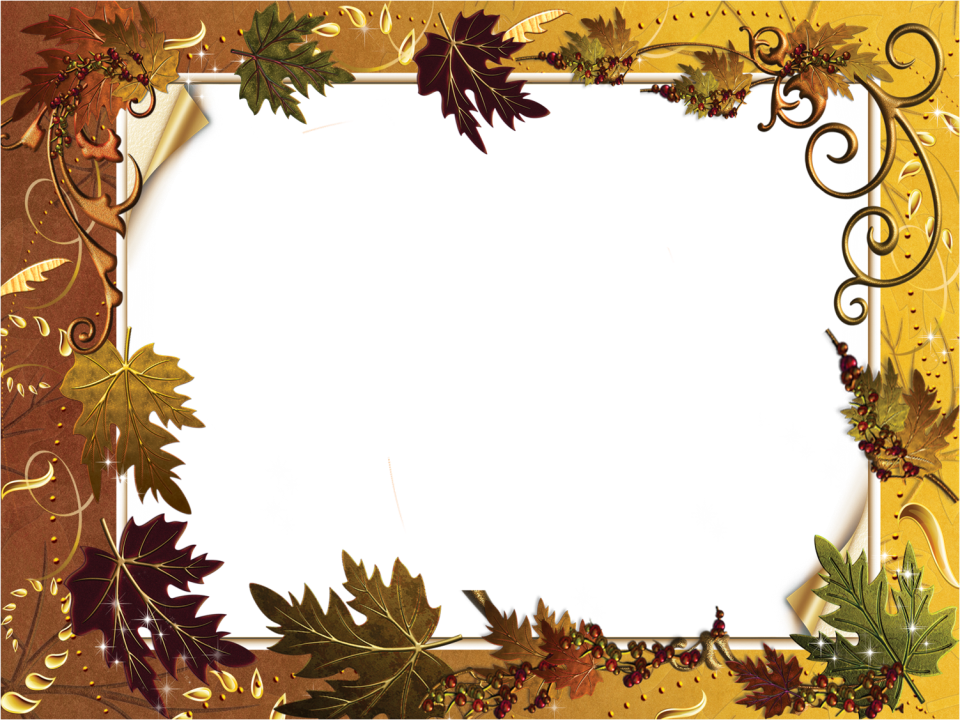 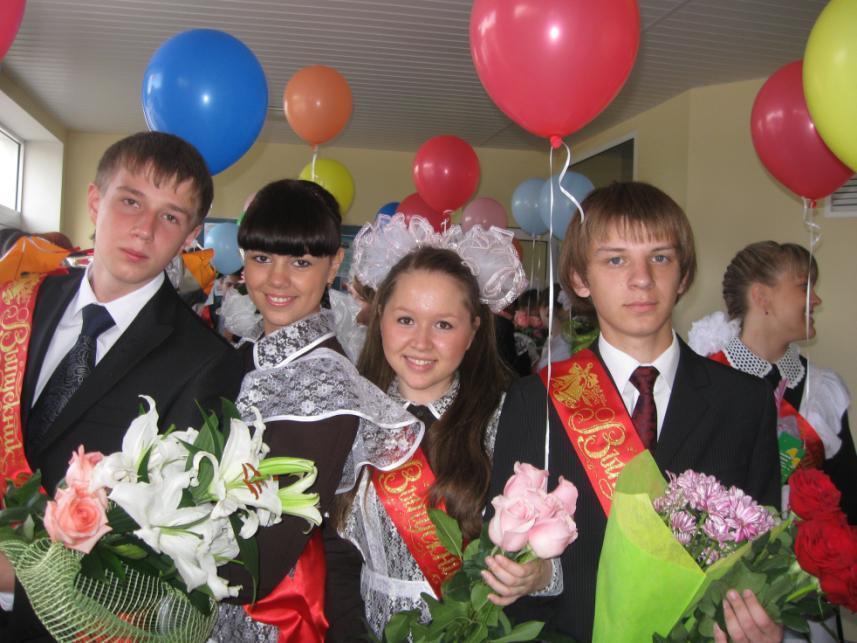 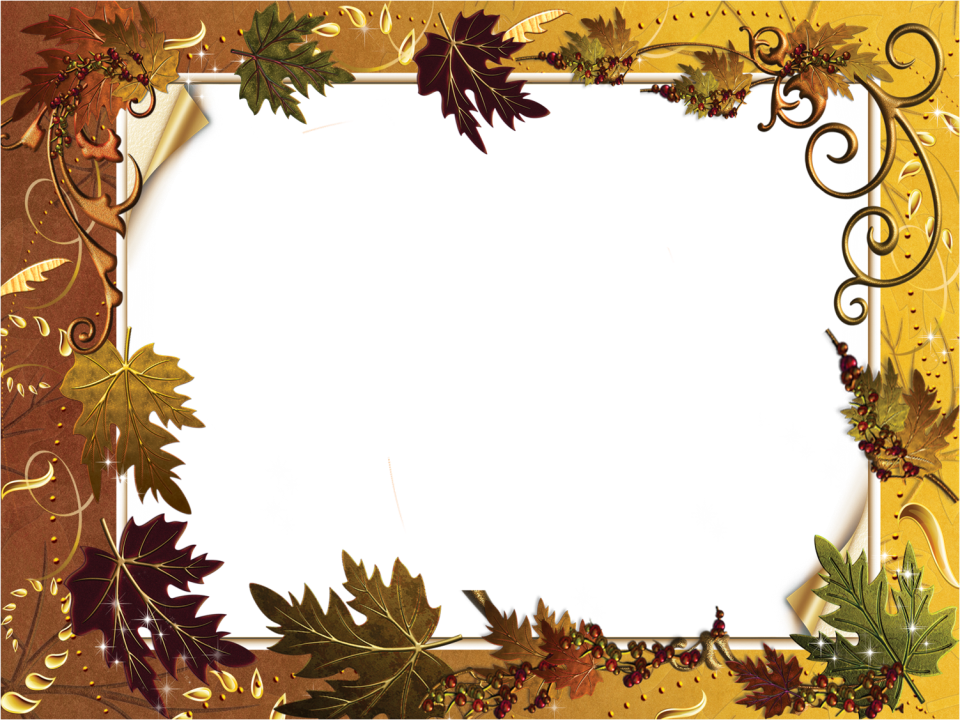 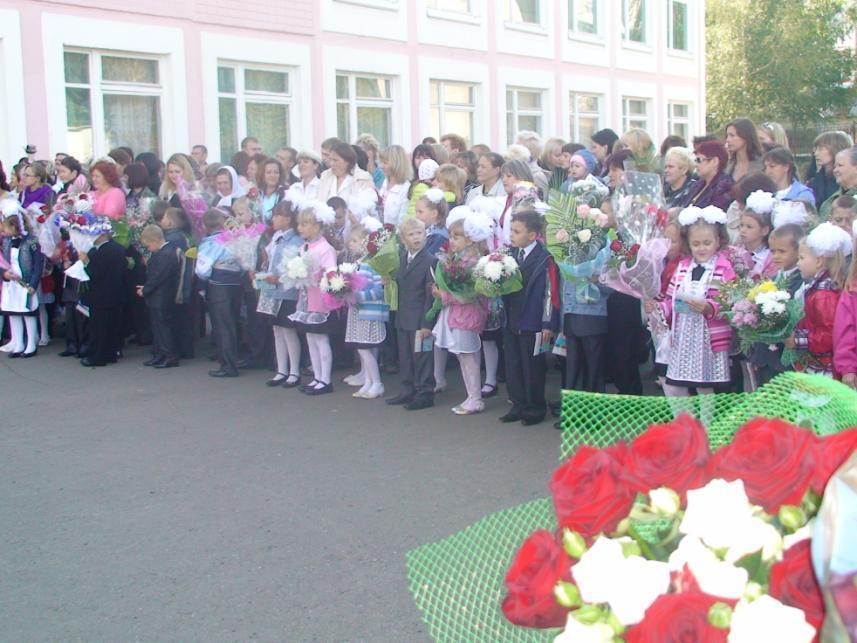 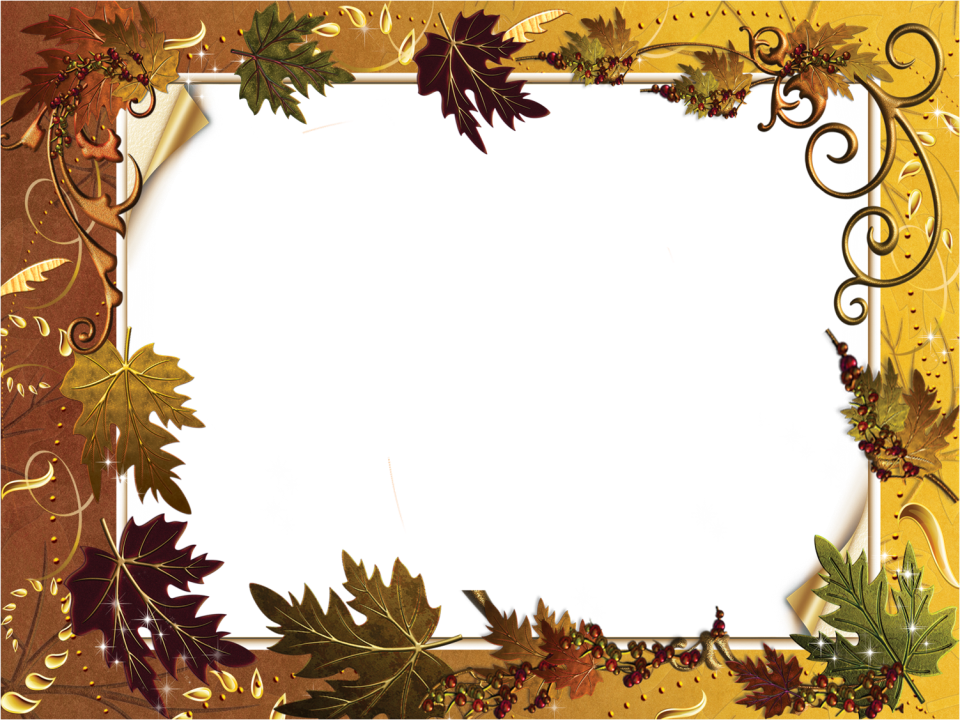 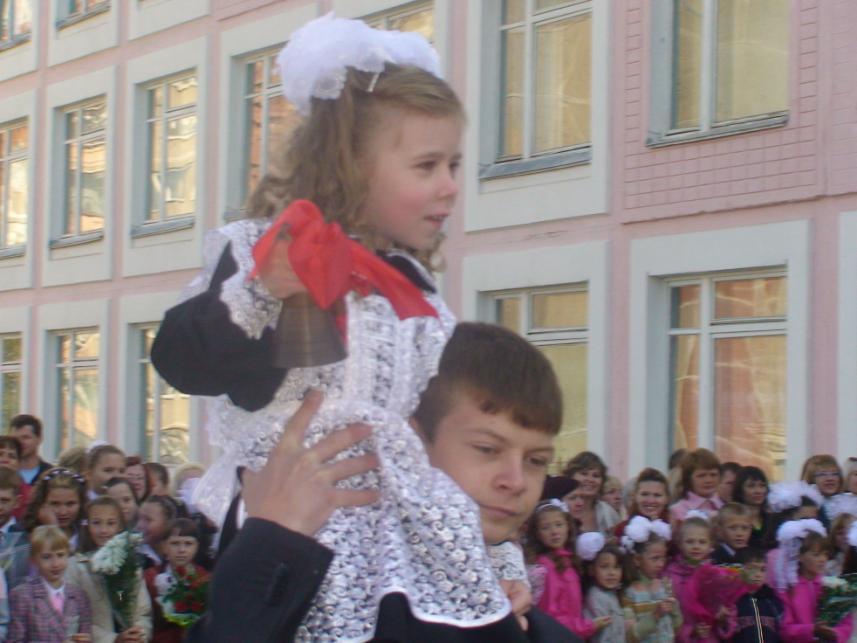 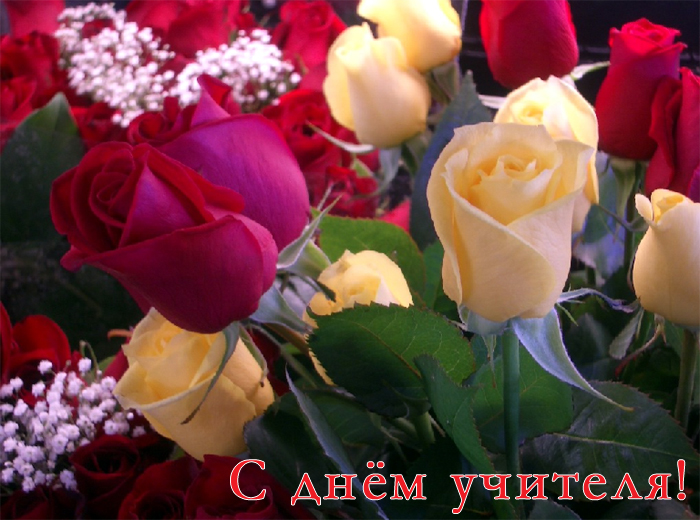 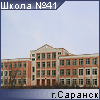 МОУ «СРЕДНЯЯ ОБЩЕОБРАЗОВАТЕЛЬНАЯ ШКОЛА №41»
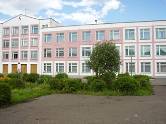 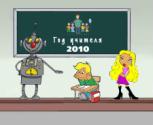 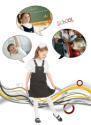 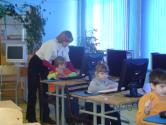 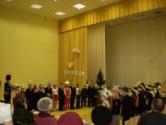 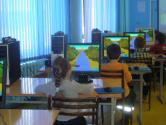 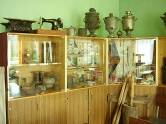 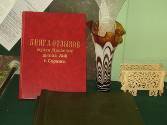 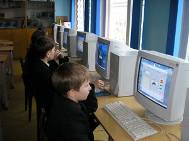 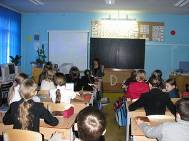 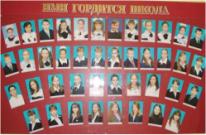 www.school41-saransk.narod.ru; e-mail:mou41@mail.ru; tel : (8342)-76-24-75